Ondersteuningsniveau 3
Hoe, Wat Waar Wanneer en Wie
Effecten
Wat kun je verwachten vanmiddag?
Leesvoorwaarden/ vertellen over een ‘normale’ ontwikkeling/ vertellen over de start in groep 3/ondersteuningsniveaus (5) 
Welke programma`s zijn er (25)
Vertellen over de eerste signalen als het moeilijk wordt. (wanneer naar ondersteuningsniveau 3)
Hoe kies je dan/ hoe organiseer je / hoe evalueer je (10)
Vragen (5)
Opwarmertje
Ondersteuningsniveaus
Ondersteuningsniveau 3
Handreiking https://www.nkd.nl/app/uploads/2020/01/20190218Handreiking-voor-de-invulling-van-ondersteuningsniveau-2-en-3-versie-2DCdef-1.pdf
Wat is ondersteuningsniveau 3 eigenlijk?
Specifieke interventie die afgestemd is op de hiaten in de ontwikkeling van de betreffende leerling(en), zoals vastgesteld op grond van een foutenanalyse.
Welke interventiemethode kun je kiezen?
BOUW
Connect Klanken en Letters
Connect Woordherkenning
Connect Vloeiend Lezen
Ralfi (light)
Methode: Begeleid Hardop Lezen
Yoleo
Tutorlezen   (gr8 ll)
Estafette
Waar zou je meer over willen weten
Ga naar www.menti.com en gebruik de code 22 71 53 9

Waar zou je meer over willen weten? - Mentimeter
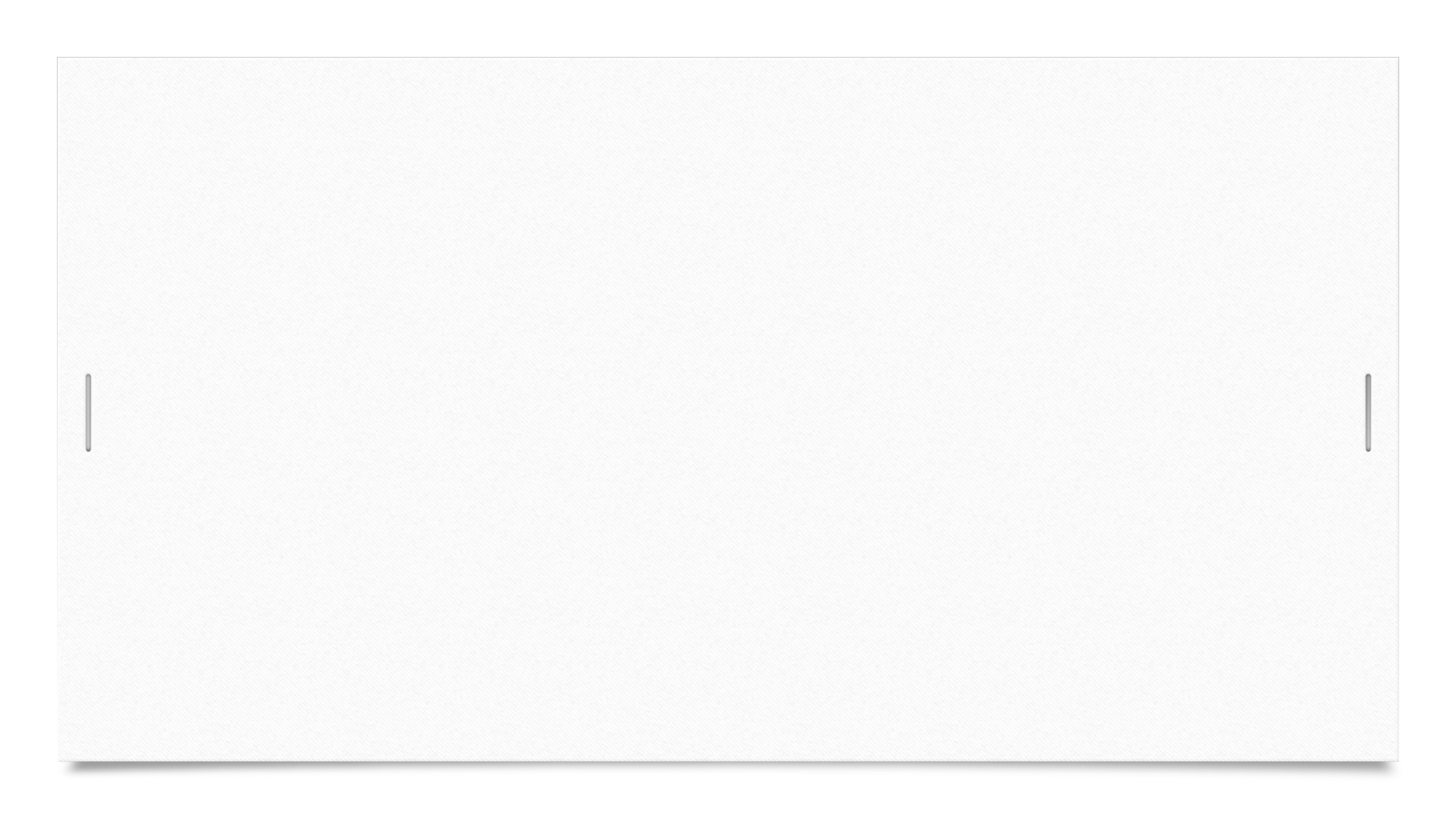 Bouw!
Bouw! Kun je inzetten vanaf de risicoscreening in januari groep 2, tot eind groep 4(/5).
Bouw! Is een online programma. Elk kind heeft een tutor nodig, het is verstandig om een 'Bouw!coördinator' aan te stellen.
Het is een online programma met zes 'lestypen': letters, fono, bouwen, memory, domino en zelf.
Je moet je organisatie goed hebben staan! Kinderen kunnen het niet zelfstandig, hebben een tutor nodig!
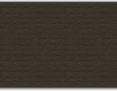 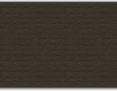 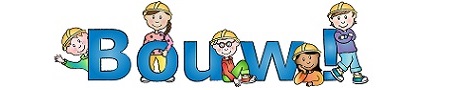 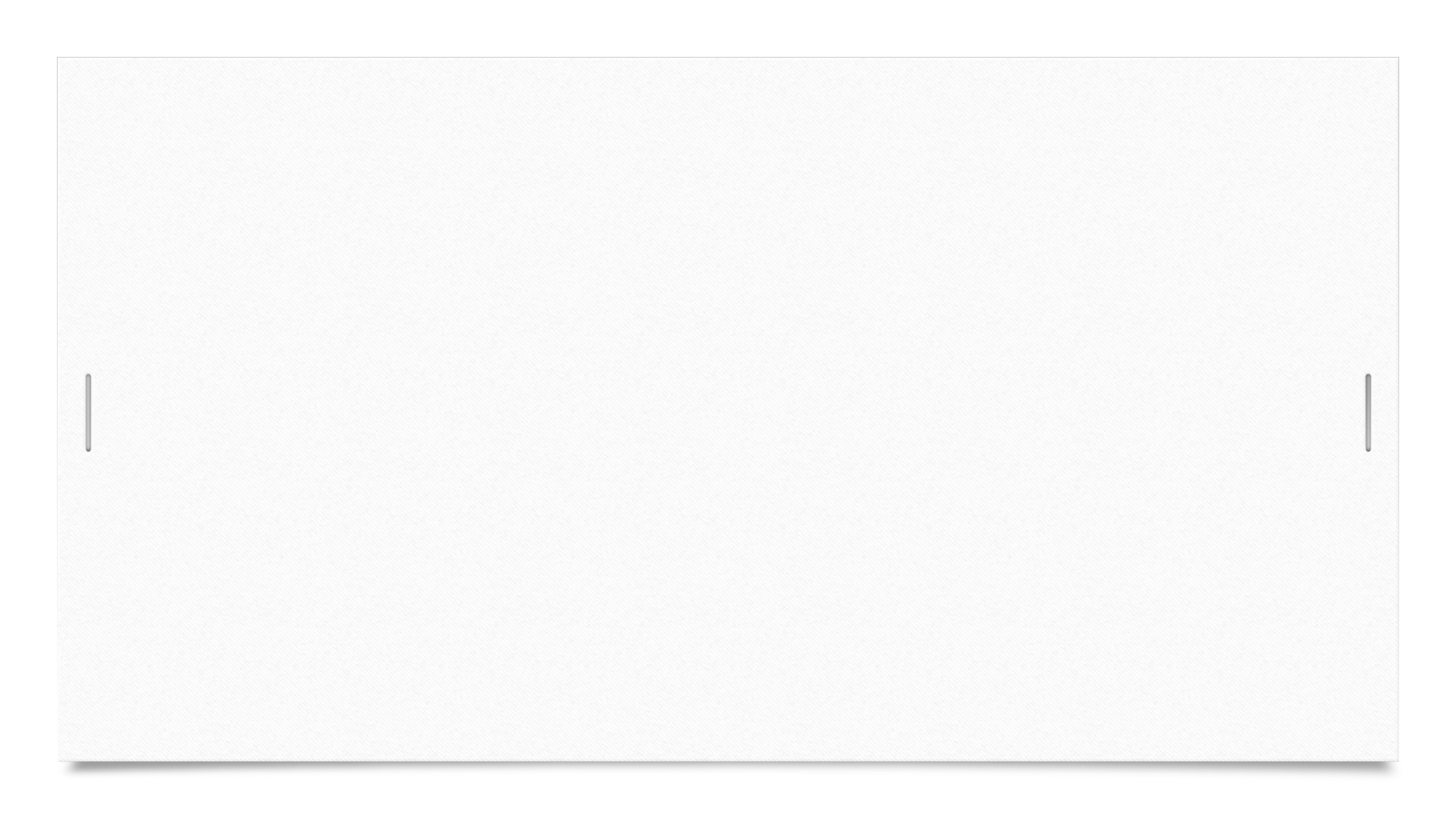 Estafette
Methode voor voortgezet technisch lezen voor groep 4 - 8
Werken met differentiatie op 3 niveau's (ondersteuningsniveau 1 en 2)
Voor ondersteuningsniveau 3 bieden ze 'extra leestijd';  groep 4 – 6 4 x 15 min., groep 7 en 8 - 3 x 20 min.
Alle materialen zitten in de methode en staat overzichtelijk in dehandleiding.
Maken gebruik van de wacht-hint-prijs mehode
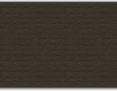 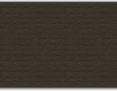 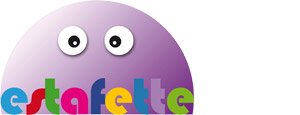 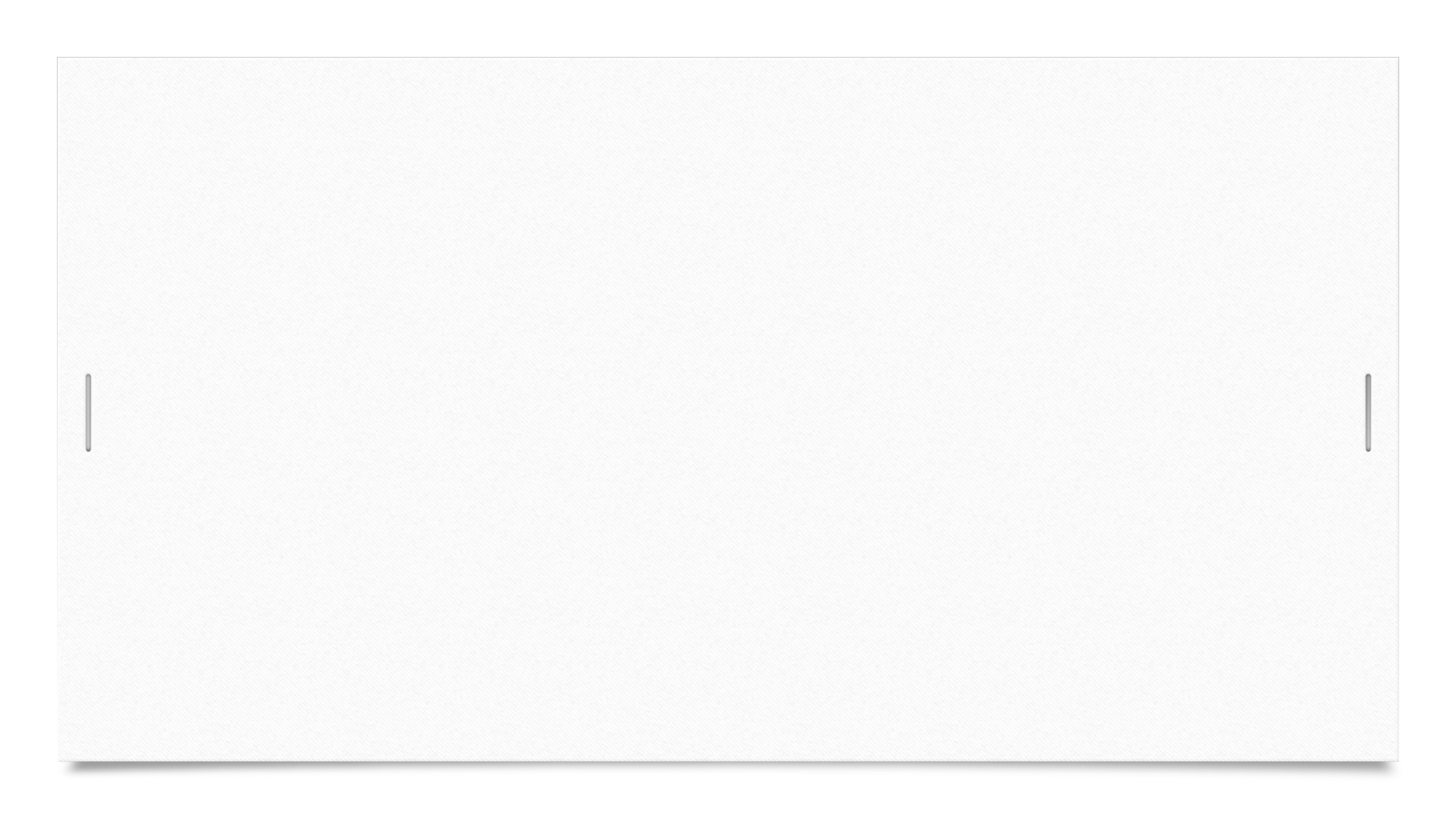 Connect lezenBron: Smits. A., Braams. T.  Dyslectische kinderen leren lezen
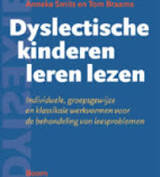 3 soorten:
Connect klanken en letters
Connect woordherkenning
Connect vloeiend lezen

En Ralfi
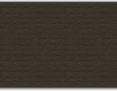 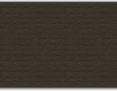 Connect klanken en letters
Indicaties voor toepassing van Connect            woordherkenning:
 Kind kent alle letters  (b/d verwisseling mag)
Kind kan leeshandeling uitvoeren (van links naar rechts en fonemen koppelen
Herhaald aanbieden op woordniveau verbetert duidelijk de herkenning van de aangeboden woorden
Het leren decoderen van medeklinkerverbindingen en meerlettergrepige woorden verloopt moeizaam
Het lezen verloopt vlot maar met relatief veel fouten
Connect woordherkenning
Voor wie:
Kinderen die alle letters kennen
Herhaald aanbieden op woordniveau verbetert niet duidelijk
Onvoorspelbaar patroon van moeilijkheden (lange woorden zonder moeite en functiewoorden vaak met veel problemen
Toetsen voor spelling zijn relatief beter dan voor lezen
Lezen verloopt langzaam en spellend
Connect vloeiend lezen
Het grote verschil van Ralfi en Connect dat bij Ralfi niet op woordniveau wordt gewerkt

De leeshandeling wordt beheerst
De leesontwikkeling stagneert of verloopt langzaam, vaak spellend
Lezen geeft snel aanleiding tot vermoeidheid
 Voor gr 4 t/m 8
RalfiRalfi lightRALFI en RALFI-LIGHT. - PDF Free Download (docplayer.nl)
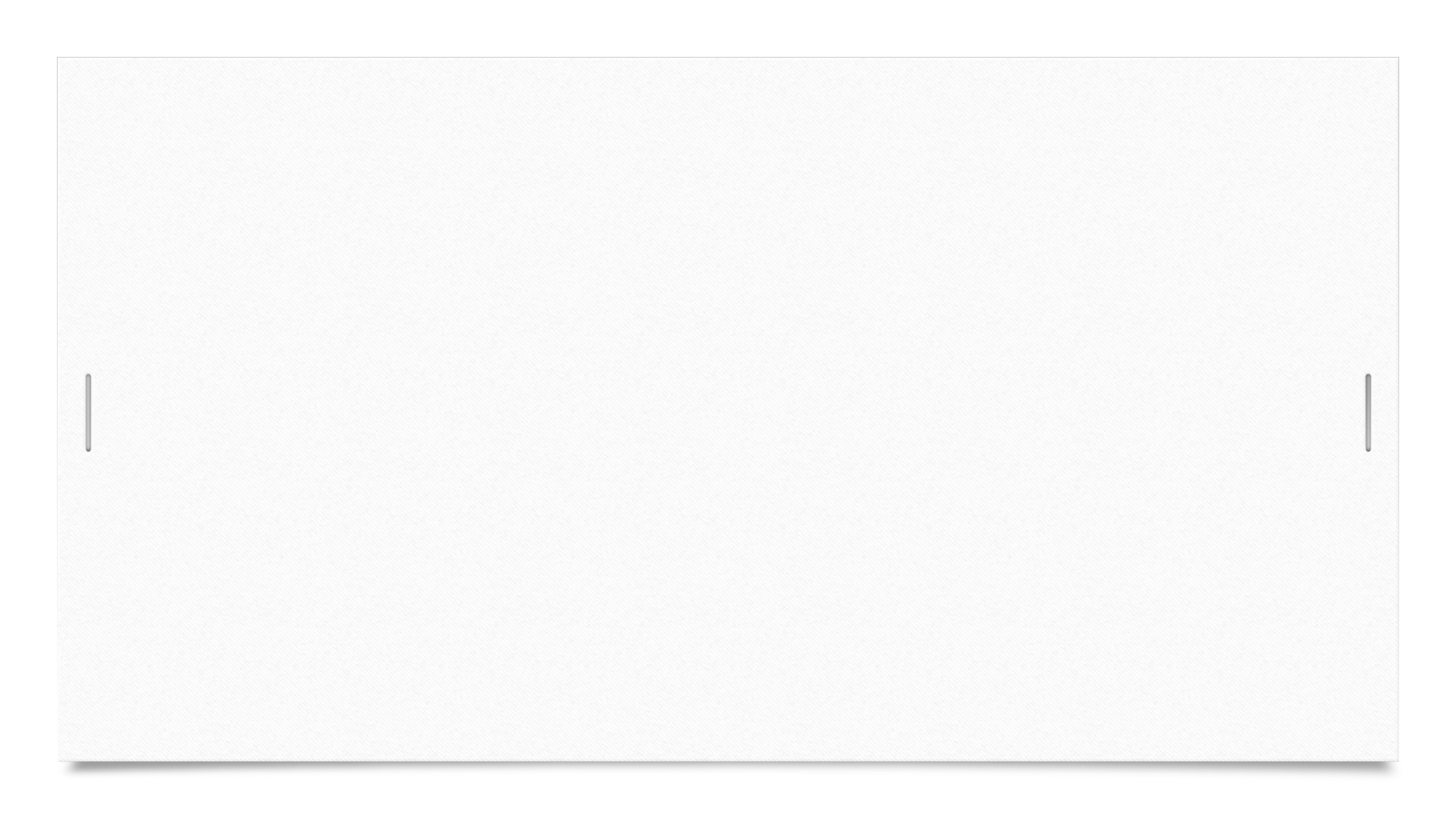 Begeleid Hardop Lezen
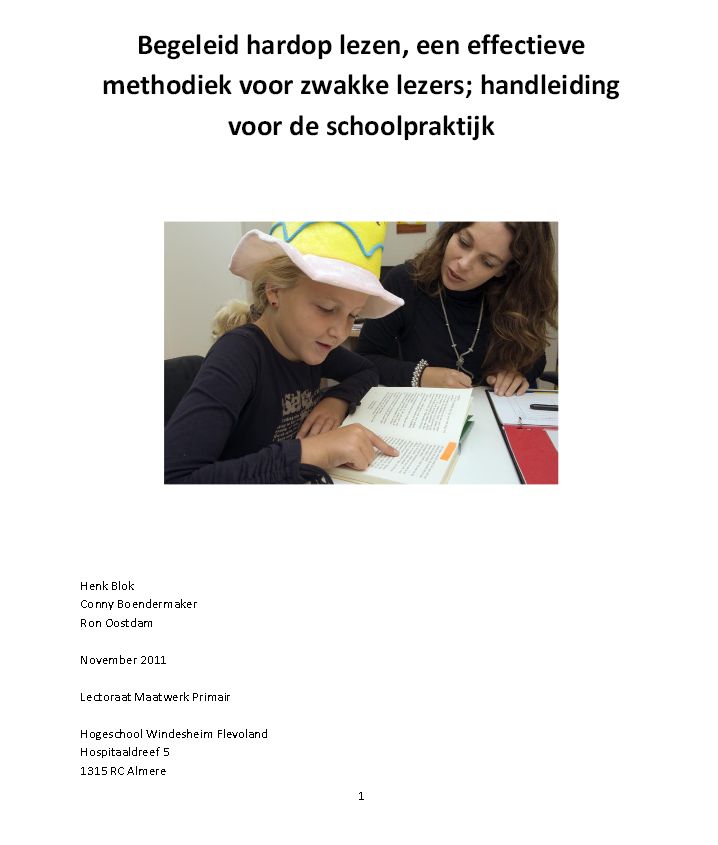 Begeleid Hardop Lezen is voor zwakke technische lezers vanaf leerjaar 4.
Bij voorkeur 4 a 5 x per week. 
Individueel of in groepjes. 
Aandacht voor leesplezier-en motivatie.
AANPAK: Aandacht voor de tekst of het boek: Zie de methodiek
Kan in combi met Connect Vloeiend Lezen of Ralfi en VOOR-KOOR.
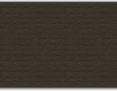 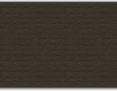 Yoleo
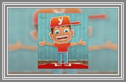 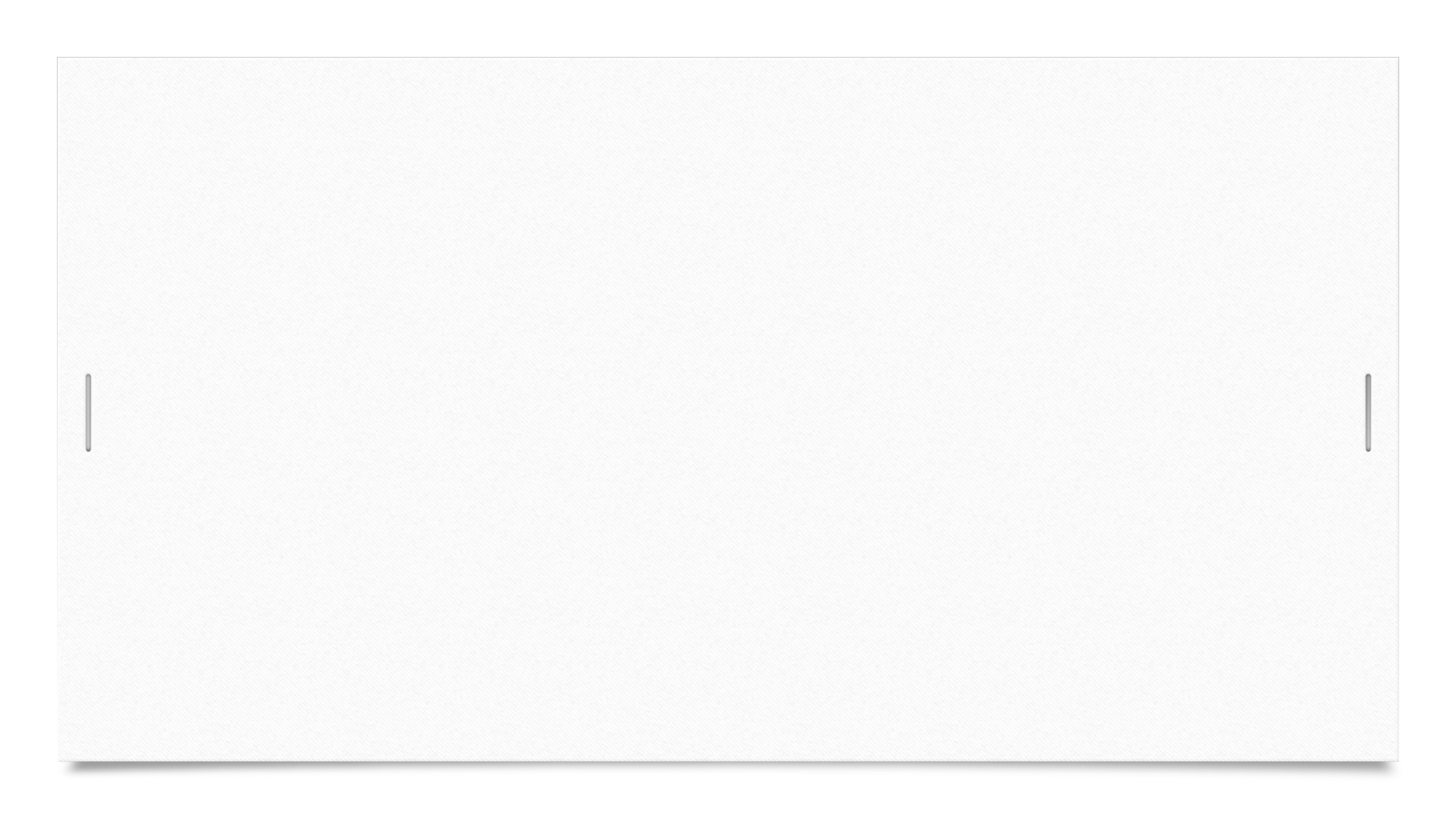 Tutorlezen
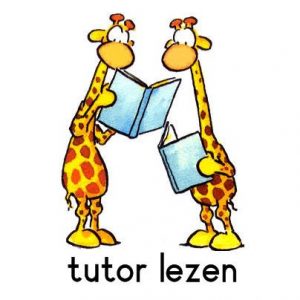 Tutorlezen is een effectieve aanvulling op het leesonderwijs en de leesinstructie in de groep. 
Samen lezen van een tutor met een leerling, als inzet leesondersteuning.
Meerdere malen per week in korte sessies.
Het bevordert vloeiend lezen en heeft een positief effect op onder andere leesmotivatie en zelfvertrouwen. 
VOOR-KOOR-DOOR
Met een logboekje tutor-lezen
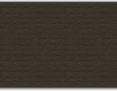 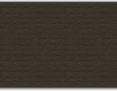 Hoe, wat, waar, wanneer, wie en effecten
De protocollen sluiten aan bij de Citotoetsen (DMT is noodzakelijk op ON 3) 
Screening (kleuters) /Voorschotbenadering (2e helft van groep 2)
Planmatig handelen (beginsituatie, foutenanalyse, wat wil je verbeteren?, SMART-O-doelen, hoe je de hulp organiseert en wanneer en hoe je evalueert.
3 Meetmomenten + tussenmetingen = minimaal 1 jaar onderwijs
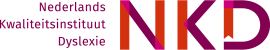 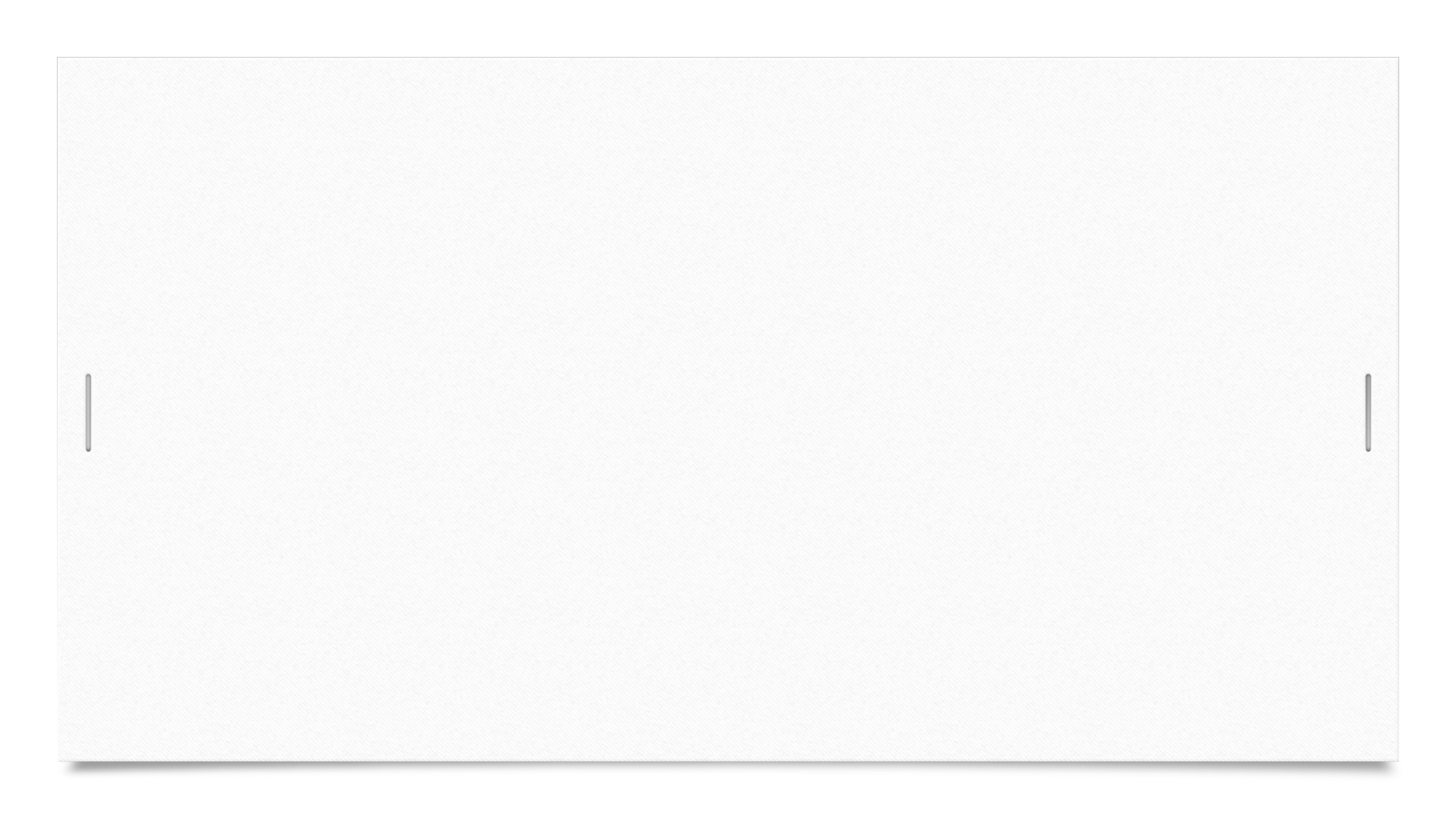 Vragen?
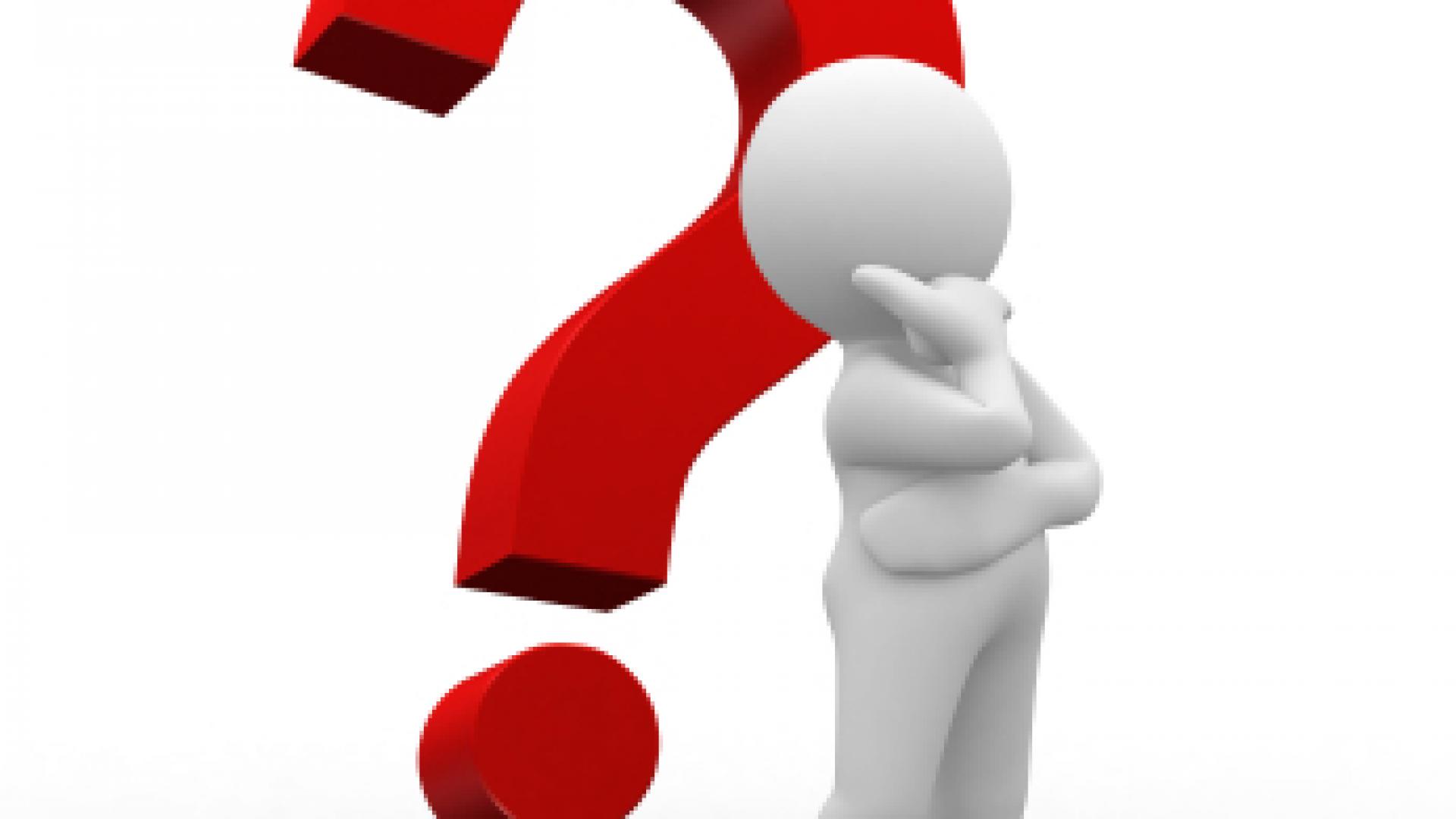 PP komt op de site van Pold (www.passendonderwijslelystaddronten.nl)

y.vulperhorst@scpo-lelystad.nl
henriette.keep@florion.nl
j.klink@stichtingschool.nl
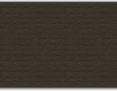 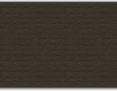 Evaluatie
Wat was voor jou het meest waardevol? - Mentimeter